Design by: Hương Thảo
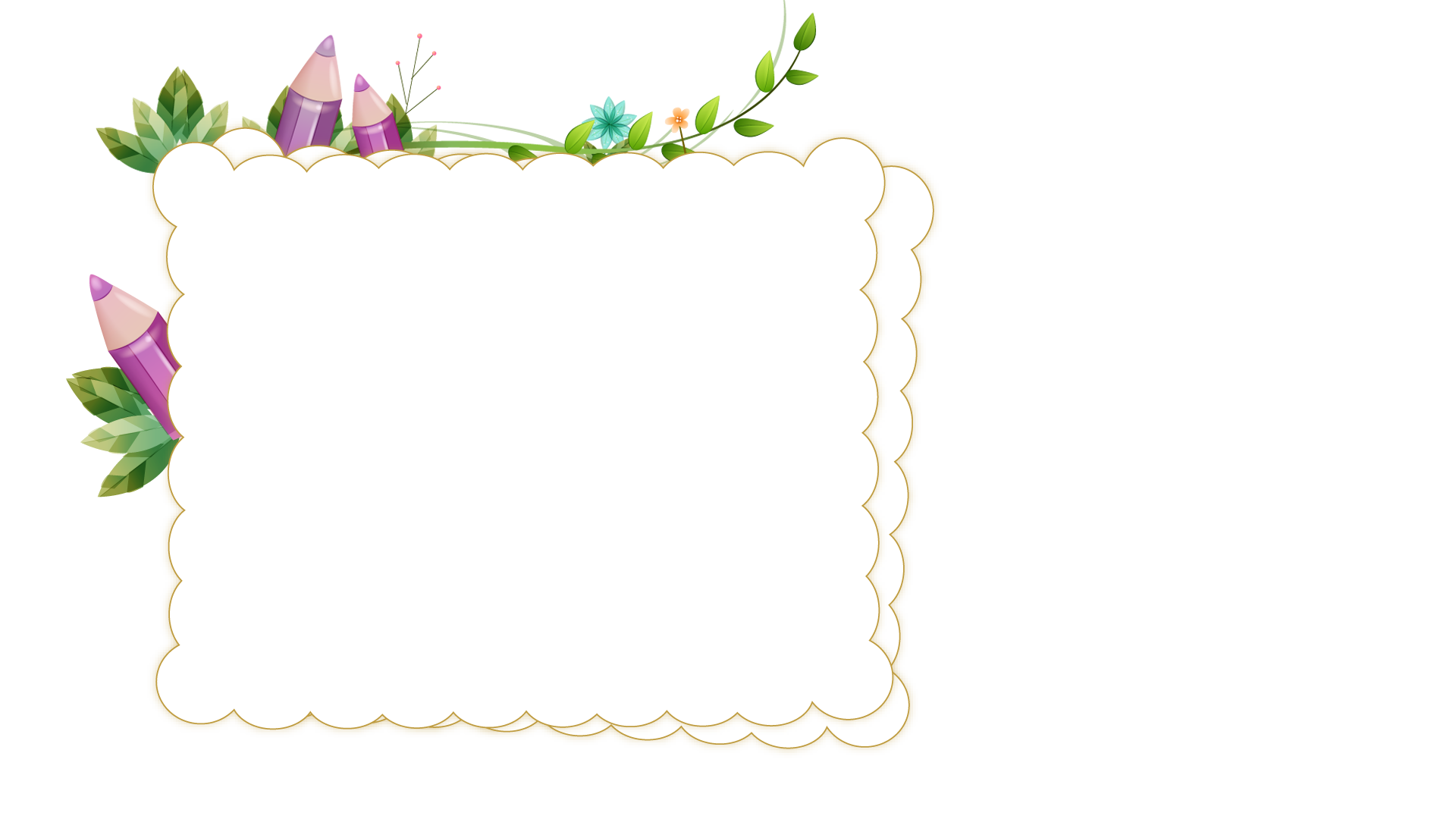 Luyện viết đoạn
(Tiết 5)
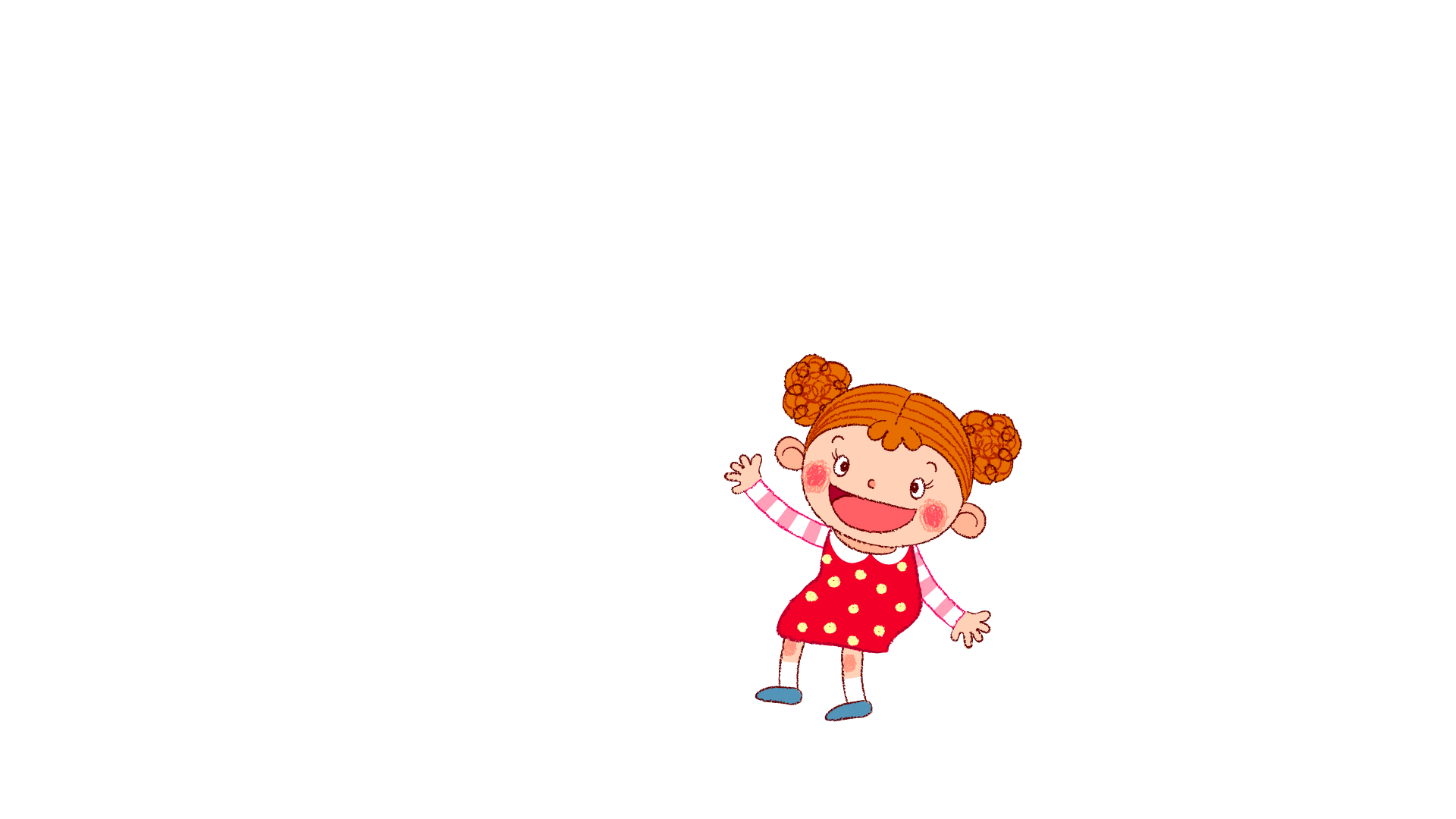 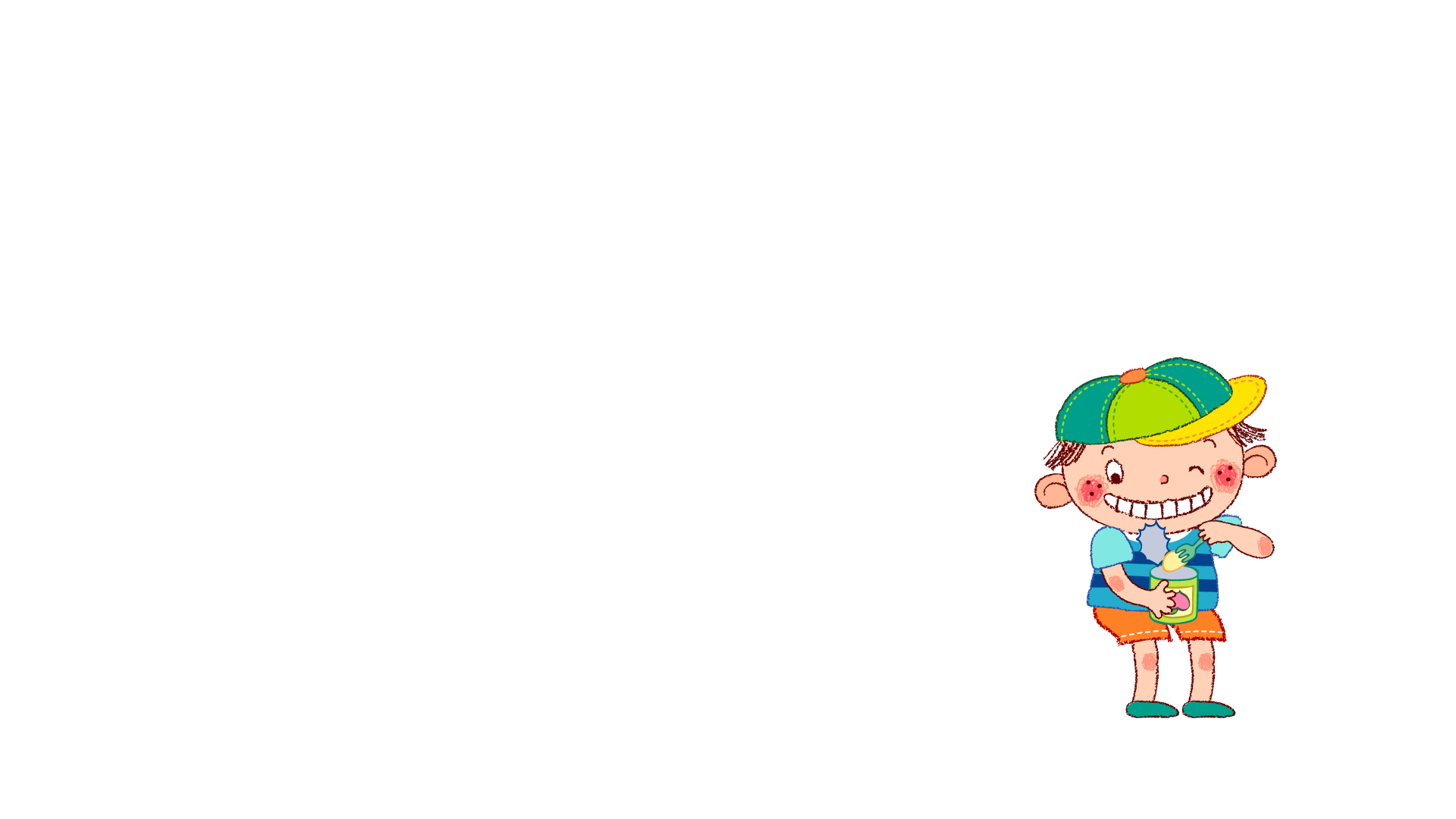 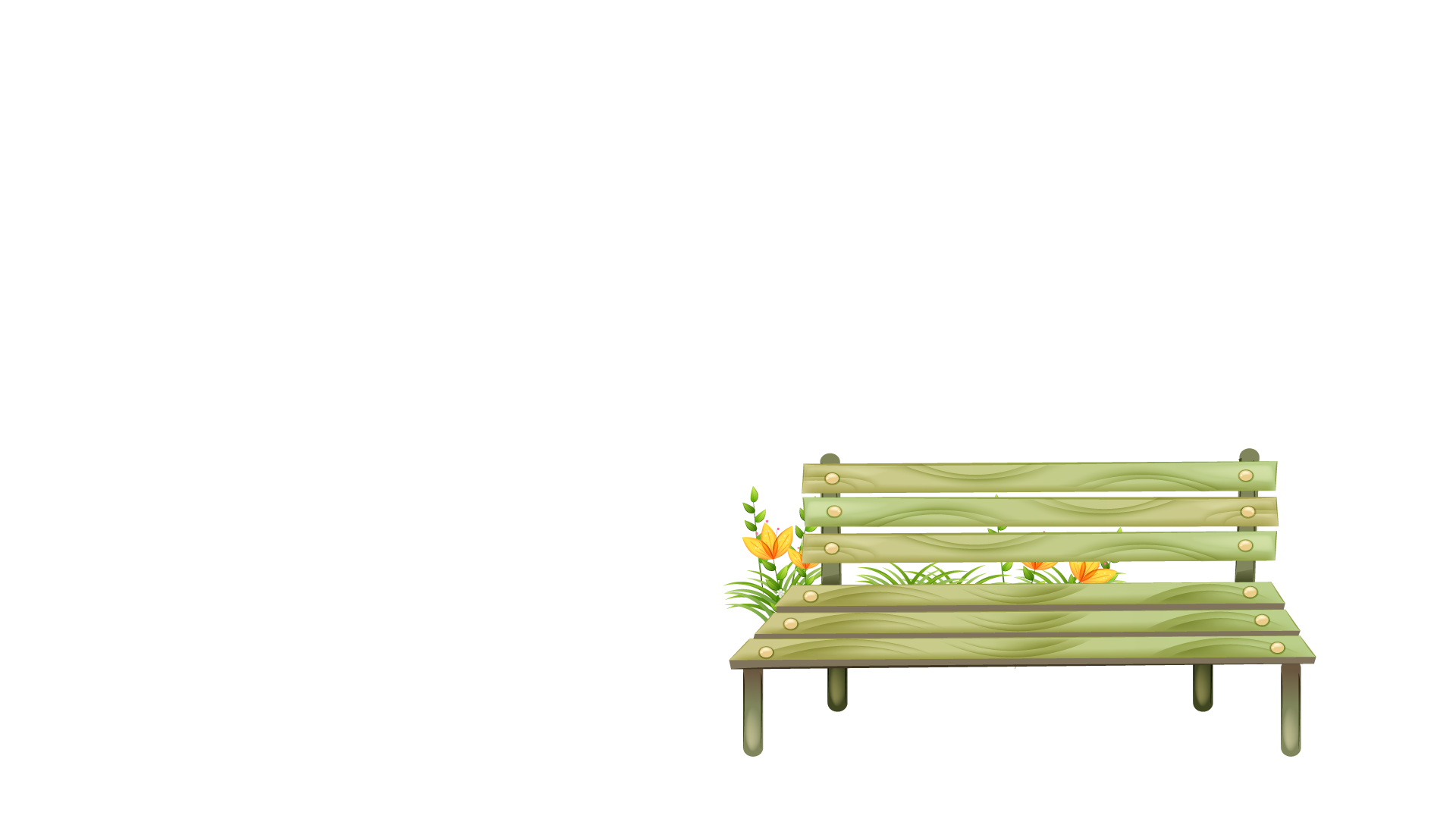 1. Đọc đoạn văn sau và kể lại các hoạt động của nhà gấu vào mùa xuân, mùa thu và mùa đông.
Nhà gấu ở trong rừng
     Nhà gấu ở trong rừng. Mùa xuân, cả nhà gấu kéo nhau đi bẻ măng và uống mật ong. Mùa thu, gấu đi nhặt quả hạt dẻ. Gấu bố, gấu mẹ, gấu con cùng béo rung rinh, bước đi lặc lè, lặc lè. Béo đến nỗi khi mùa đông tới, suốt ba tháng rét, cả nhà gấu đứng tránh gió trong gốc cây, không cần đi kiếm ăn, chỉ mút hai bàn chân mỡ cũng đủ no.
(Tô Hoài)
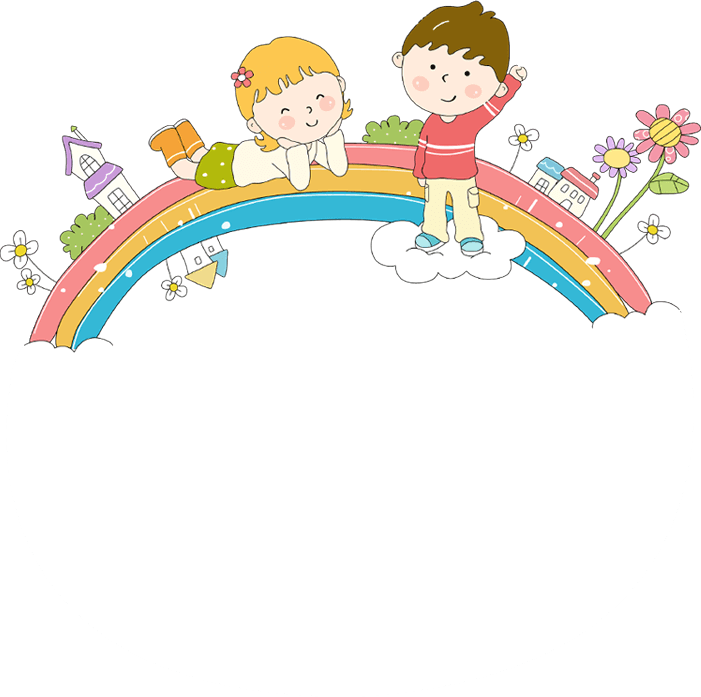 G:
Em muốn kể về con vật nào
Em đã được quan sát kĩ con vật đó ở đâu? Khi nào?
Kể lại những hoạt động của con vật đó
Nêu nhận xét của em về con vật đó
2. Viết 3-5 câu kể lại hoạt động của một con vật mà em quan sát được
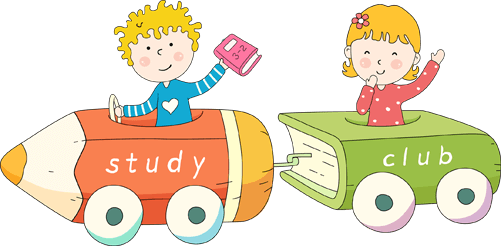 Chú chó Mi Nô của em rất đẹp. Bộ lông xù của chú trắng như tuyết và thật mềm mại, vuốt lên cứ êm êm. Cái mõm chú ta thì ngắn ngủn cùng với cái chóp mũi đen mun ươn ướt trông thật ngộ nghĩnh. Hai con mắt thì đen láy, to tròn như hai hột nhãn khiến ta có cảm giác chỉ thấy hai con mắt trên mặt nó mà thôi. Bốn chân chú ngắn cũn cỡn, chạy cứ lăng xăng. Còn cái đuôi của chú thì cong vồng lên như đuôi sóc. Mi Nô đẹp như thế, không thương làm sao được.
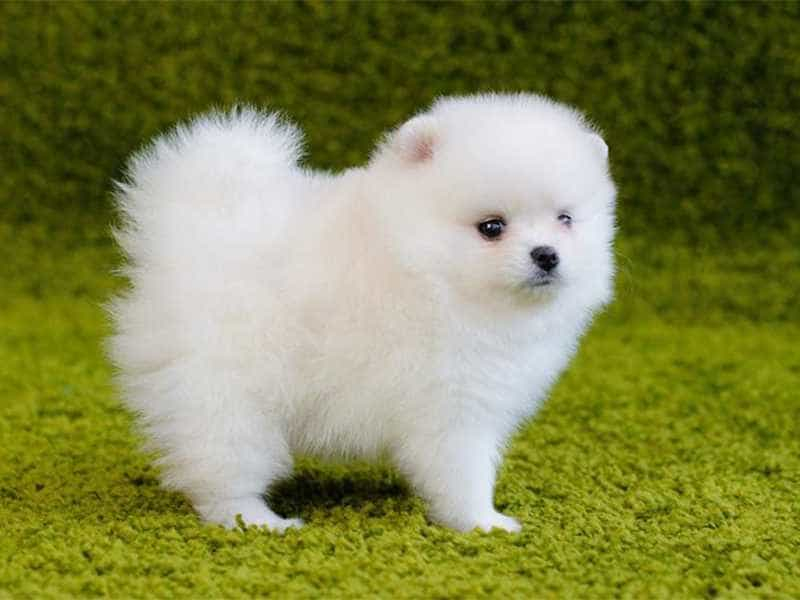 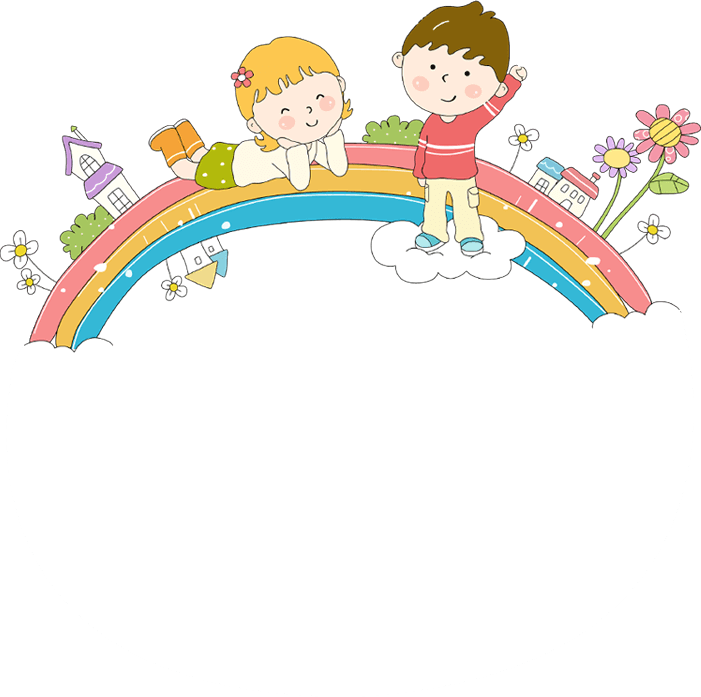 Về nhà chuẩn bị sách, báo viết về một loài vật nuôi trong nhà.
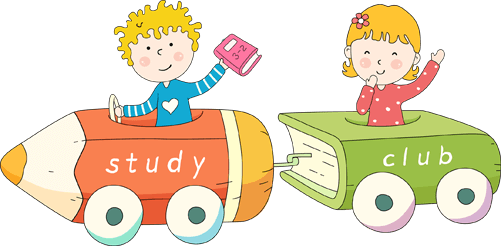 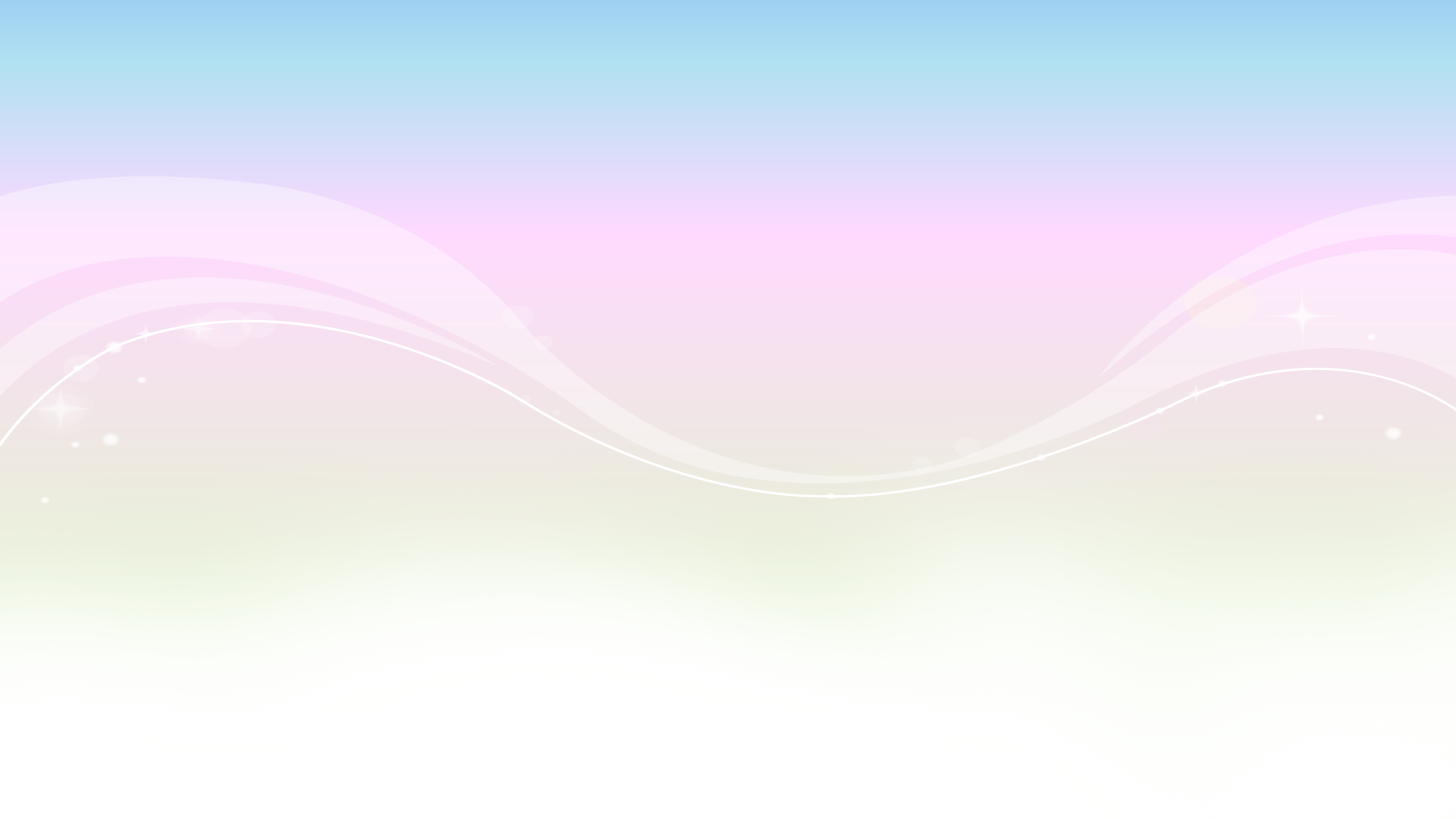 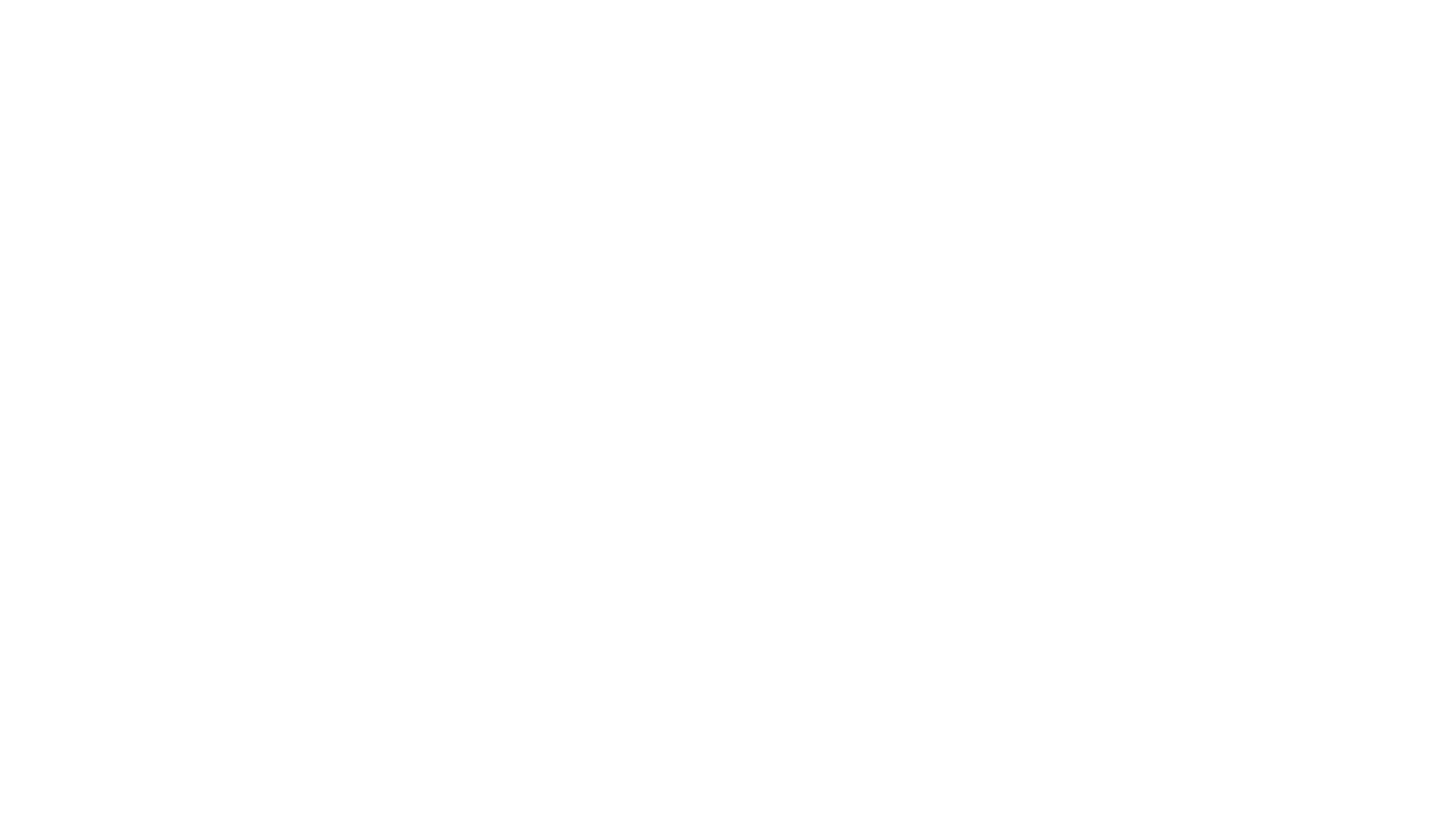 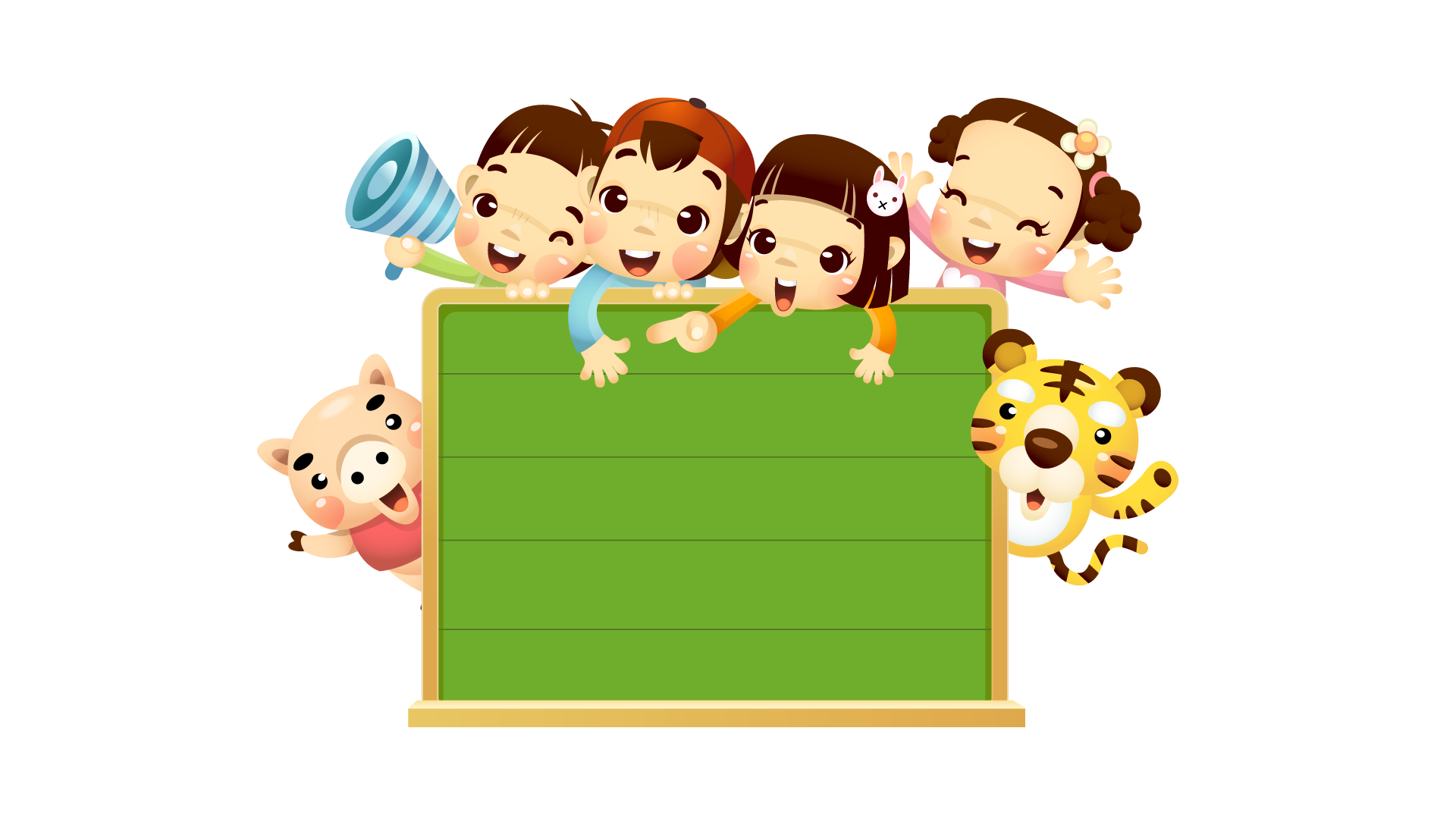 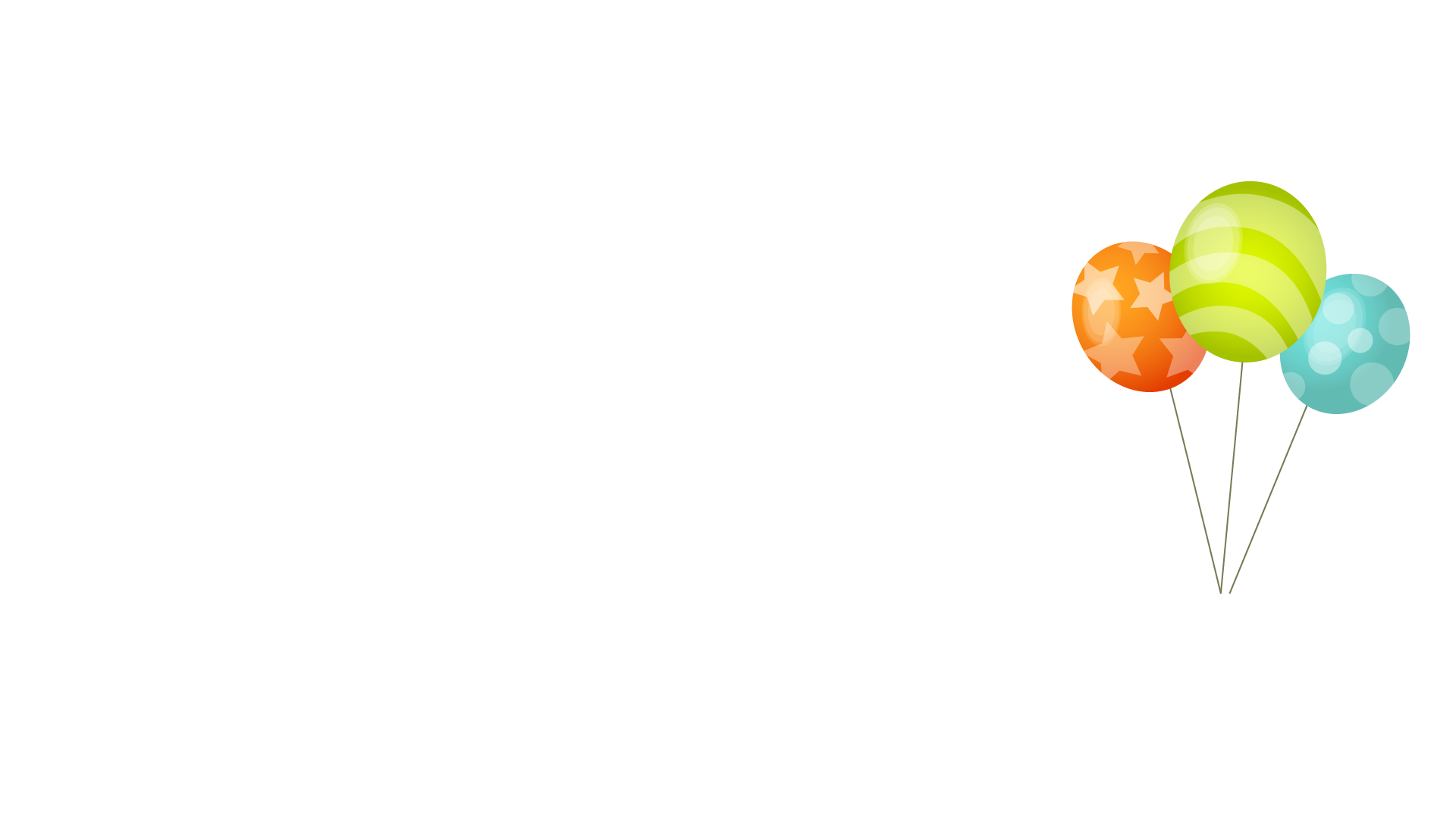 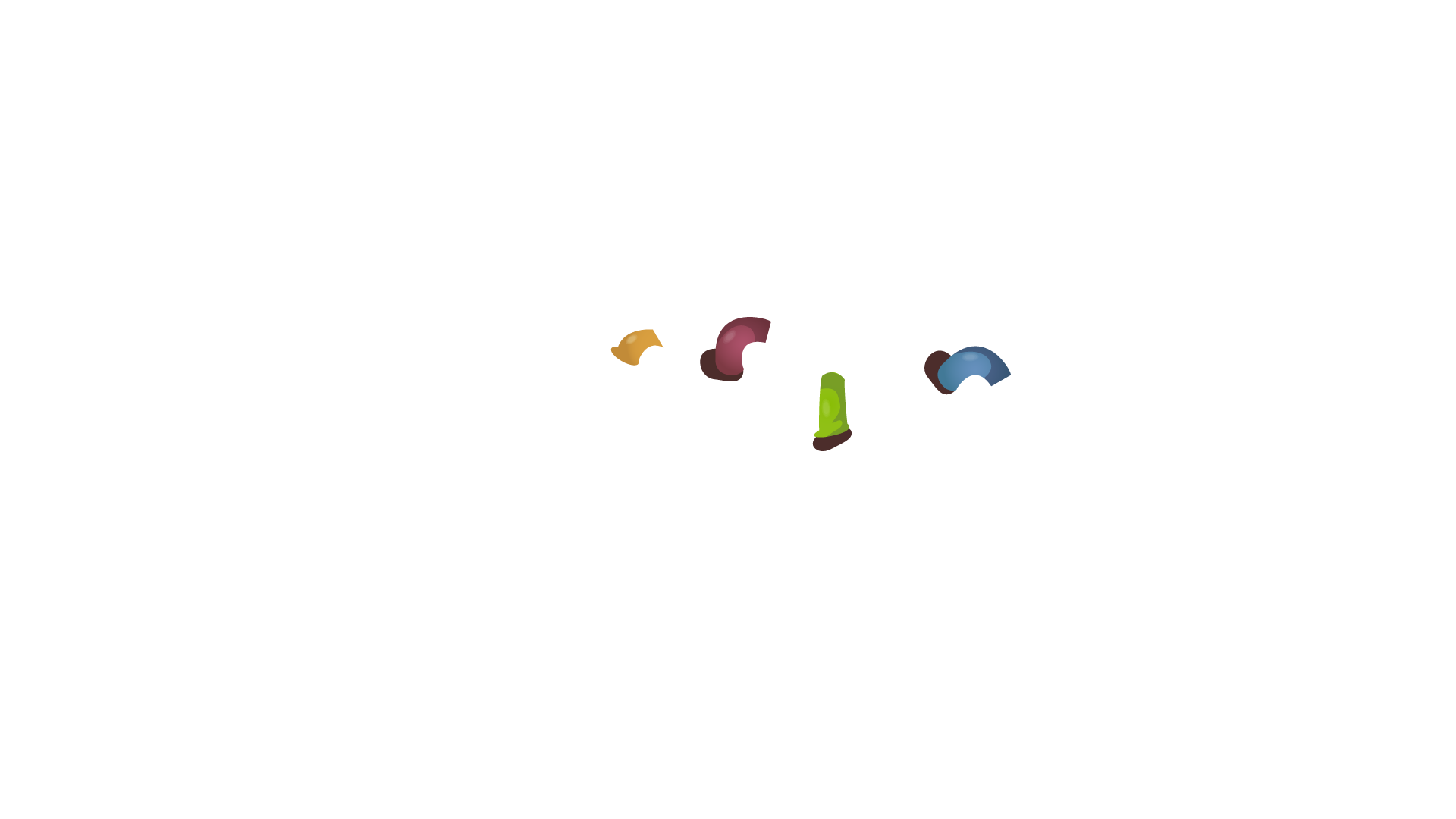 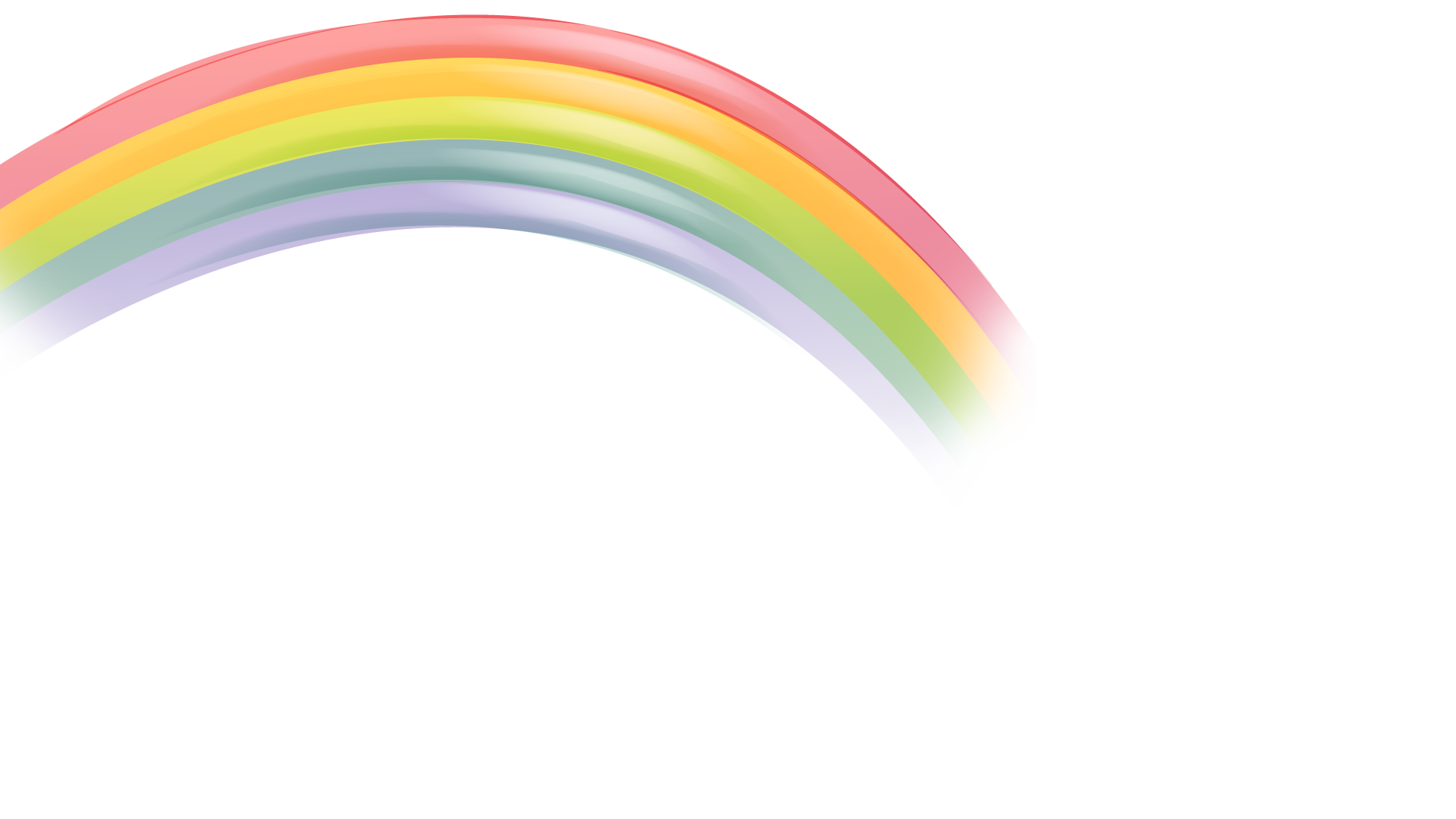 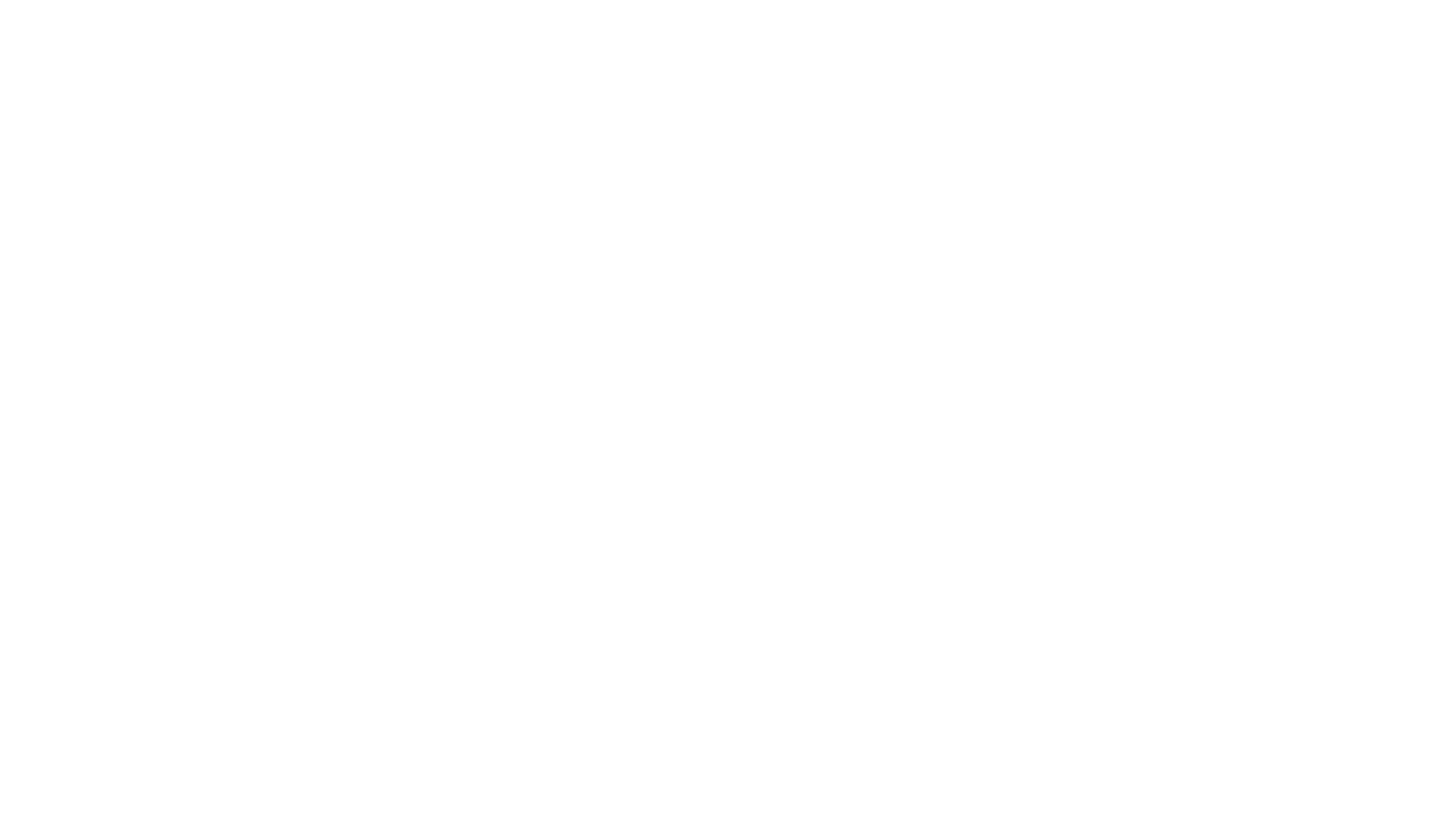 Tạm biệt các con
Design by: Hương Thảo